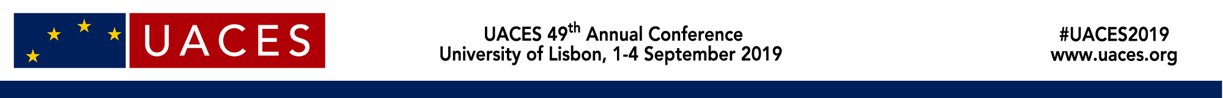 German-UK defence cooperation in Brexit times: Between multilateralism and new bilateralism
Urbanovská Jana, Martin Chovančík, Monika Brusenbauch Meislová
MASARYK UNIVERSITY

The paper was written as part of the project “Germany and Out-of-Area Military Operations: Civilian Power, Trading State or Middle Power?” Registration number 17-12243S, supported by the Czech Science Foundation.
Research departure
Why search for new bilateralism here
While not mutually exclusive with mini or multilateralism, its development would serve to undermine EU defence cooperation effort
New bilateralism
Analysis
Official interaction
first indications of re-investment prior to 2015 first indications (UK review, increased Germany status and vice versa)
Joint Vision Statement under preparation 
momentum building until Brexit referendum

post-Brexit referendum
Cold-shoulder until 10/2018 JVS signature
Since JVS all quiet on the Western front

New actors: NO, apart from Scottish rapprochement with Germany economically and defense industries reaching out for joint ventures (Rhein..)
New agendas: NO, not even like Aachen treaty, where explicit coordination is extended to new fields (export coord.)
New instruments: YES - JVS, committees 
New increased prominence: YES - to the extent of Brexit context (so absolutely yes, but relatively no)
first indications of re-investment prior to 2015
UK review, increased Germany status and vice versa
JointVision Statement under preparation 
momentum building until Brexit referendum
post-Brexit referendum
Cold-shoulder until 10/2018 JVS signature
since JVS all quiet on the Western front
visits less frequent
New actors: NO 
apart from Scottish rapprochement with Germany economically and defense industries reaching out for joint ventures (Rheinmetall)
New agendas: NO 
unlike Aachen treaty, where explicit coordination is extended to new fields (export coordination)
New instruments: YES 
JVS, committees 
New increased prominence: YES 
to the extent of Brexit context (so absolutely yes, but relatively no)
Official interactions
prior - passive long -term and traditional BFG, largest stationed presence abroad 
but still behind military cooperation with FR or other bilateral (US) units
active lagging behind - strategic culture
prior to referendum - decision to withdraw by 2020
Post-Brexit referendum
Until 2018 same passivity
Reversal of withdrawal 2018, MoD minister tied it as a result of Brexit - to keep int. presence
hindered by poor German operability and willingness
multilateral programs much more viable than bilateral
New actors: NO 
not in any format, (FNC)

New agendas: NO 
no new joint units or excercises

New instruments: NO 
apart from JVS no active convergence

New increased prominence: NO
seemingly during 2018, but declaratory only

withdrawal would signal full abandonement of deeper bilateral defence relations
Military cooperation
revealing field, joint projects tie to joint procurement and integration displays priorities
private ownership secondary
prior to Brexit referendum, mostly multilateral projects or with FR (e.g. OCCAR)
post-referendum UK direct search for bilateral projects and arrangements for EADS, MBDA
ambitions to "go it alone"
Rheinmetal (KMW) acquisition of BAE Land Systems key market move
post-2018 renewed ambition to join EU projects –locked out at the moment (MGCS, FCAS,)
New actors: YES 
While private entities, still subject to government aproval and clearly enter the debate with actorness
New agendas: NO 
unlike Aachen treaty, where explicit coordination on arms exports is bilaterally present with France (and follow-up)
New instruments: YES 
JVS does foresee a platform for joint defence projects
New increased prominence: YES 
Due to the intra-EU debate and UK's crucial role – defence industrial and R&D role gained bilateral prominence
Defence industrial cooperation
Conclusion